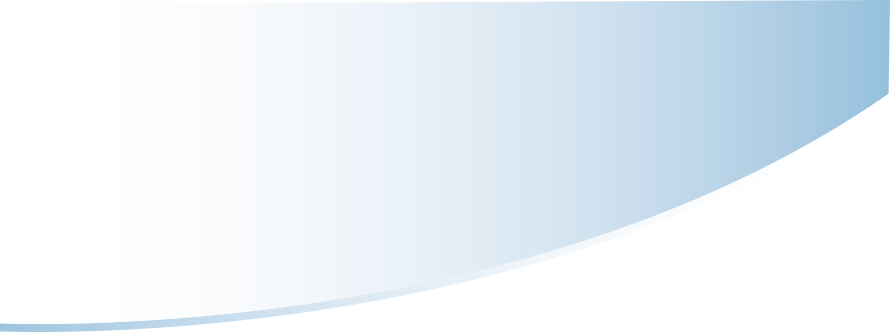 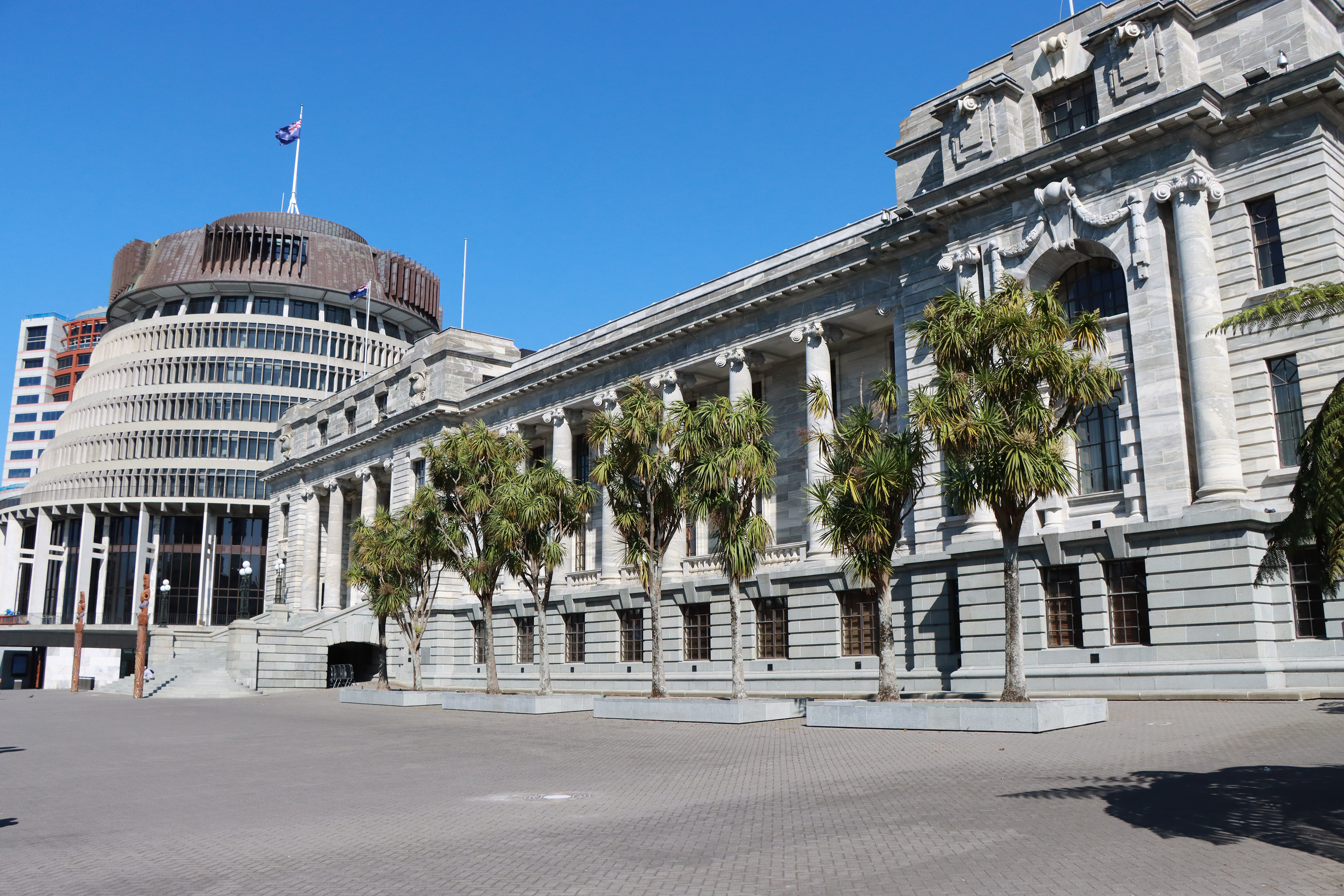 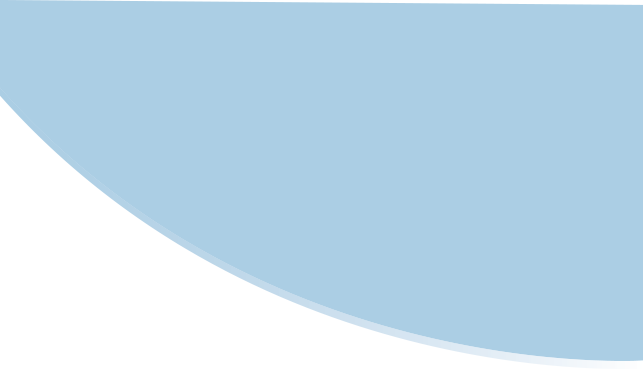 ASPG ANNUAL CONFERENCE 2024
Dr Luke Buckmaster and 
Dr Matthew Thomas
Parliament of Australia
Follow the (meta-) experts: helping parliamentarians to understand complex research
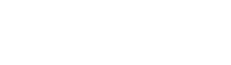 New Zealand Chapter
[Speaker Notes: `]
Follow the (meta-)experts: helping parliaments to understand complex research
Australasian Study of Parliament Group Annual Conference 2024
Your presenters …
Follow the (meta-) experts: helping parliamentarians to understand complex research
3
[Speaker Notes: JB Handelsman, “I’m a social scientist”, The New Yorker, 1986.]
Parliamentarians and expertise
Follow the (meta-) experts: helping parliamentarians to understand complex research
4
Epistemic & political problems of expertise
Follow the (meta-) experts: helping parliamentarians to understand complex research
5
What is expertise?
Follow the (meta-) experts: helping parliamentarians to understand complex research
6
Political problem of expertise
Follow the (meta-) experts: helping parliamentarians to understand complex research
7
[Speaker Notes: Will McPhail, “These smug pilots”, The New Yorker, 2017.]
Classifying expertise
Adapted from Rethinking expertise, Collins and Evans (2007)
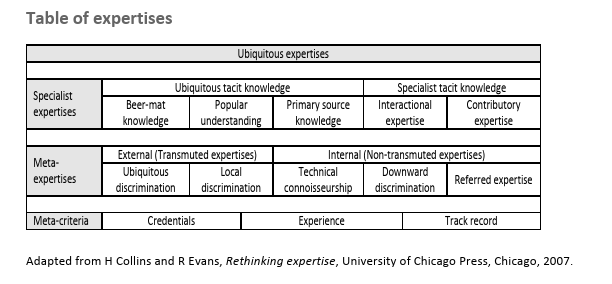 Follow the (meta-) experts: helping parliamentarians to understand complex research
8
Experts on experts
“The social distribution of knowledge of certain elements of everyday reality can become highly complex and even confusing to the outsider. I not only do not possess the knowledge supposedly required to cure me of a physical ailment, I may even lack the knowledge of which one of a bewildering variety of medical specialists claims jurisdiction over what ails me. In such cases, I require not only the advice of experts, but the prior advice of experts on experts. The social distribution of knowledge thus begins with the simple fact that I do not know everything known to my fellowmen, and vice versa, and culminates in exceedingly complex and esoteric systems of expertise. Knowledge of how the socially available stock of knowledge is distributed, at least in outline, is an important element of that same stock of knowledge” (Berger & Luckmann, 1972).
Follow the (meta-) experts: helping parliamentarians to understand complex research
9
Meta-expertise
Follow the (meta-) experts: helping parliamentarians to understand complex research
10
Information & research needs (UK)
“I am speaking in two debates on Thursday… and I can’t personally imagine how you can stand up and speak without going away and doing some background research. (Peer, interview 14).”
“[W]e rely on charities in those areas but we don’t really stand up and say, ‘We believe X,’ we will say, ‘This charity informs me of X,’ because we don’t trust the data 100%. Whereas if POST [an internal service] did some documents on that, the data would be trusted. (MP, interview 64)”.
“For most people in politics, their interest in the subject is like a lighthouse beam. When the beam is on that subject it is only on that subject, but then their focus moves, and that subject goes to outer darkness. (Peer, interview 16)”.
“Academic research feeds in a very limited capacity because it’s probably too specialised. What [I] need to know, in practical terms, is 80% of the high-level subject and I don’t need to know, or haven’t got the time to know, the other 20%. (MP, interview 70)”.
“By definition, most politicians are not experts on most subjects; on the one hand, we have to be generalists, on the other you are expected to be expert, and there is a massive tension between those two that you would hope academic research could arbitrate. (MP, interview 89)”.
David Christian Rose, Caroline Kenny, Abbi Hobbs, and Chris Tyler, ‘Improving the use of evidence in legislatures: the case of the UK Parliament’, Evidence & Policy 16(4) 2020, p. 632
Follow the (meta-) experts: helping parliamentarians to understand complex research
11
Meta-expertise and parliaments
Follow the (meta-) experts: helping parliamentarians to understand complex research
12
The future of meta-expertise in parliaments
Follow the (meta-) experts: helping parliamentarians to understand complex research
13
Acknowledgement of Country
We acknowledge the traditional owners and custodians of country throughout Australia and acknowledge their continuing connection to land, waters and community. We pay our respects to the people, the cultures and the elders past, present and emerging.
The Parliamentary Library of Australia was established in 1901 and serves as a trusted source of information, analysis and advice for the Australian Parliament. The Library is part of the Department of Parliamentary Services.
Our services are confidential, impartial, and offered on an equal basis to all parliamentarians, parliamentary committees, and to staff acting on their behalf.
Our published material is available to everyone at:
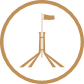 aph.gov.au/library
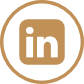 Australian Parliamentary Library
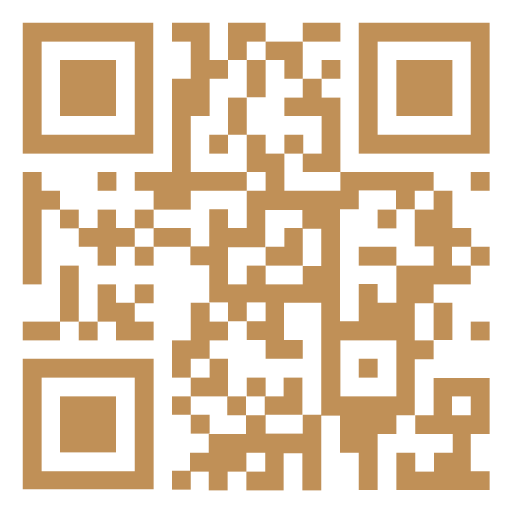 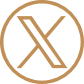 @ParlLibrary
[Speaker Notes: Licence

© Commonwealth of Australia

With the exception of the Commonwealth Coat of Arms, and to the extent that copyright subsists in a third party, this publication, its logo and front page design are licensed under a Creative Commons Attribution-NonCommercial-NoDerivs 3.0 Australia licence. 
In essence, you are free to copy and communicate this work in its current form for all non-commercial purposes, as long as you attribute the work to the author and abide by the other licence terms. The work cannot be adapted or modified in any way. Content from this publication should be attributed in the following way: Author(s), Title of publication, Series Name and No, Publisher, Date. 

To the extent that copyright subsists in third party quotes it remains with the original owner and permission may be required to reuse the material. 

Inquiries regarding the licence and any use of the publication are welcome to webmanager@aph.gov.au.

Disclaimer
This work has been prepared to support the work of the Australian Parliament using information available at the time of production. The views expressed do not reflect an official position of the Parliamentary Library, nor do they constitute professional legal opinion.
For copyright reasons some linked items are only available to members of Parliament. All links are correct at the time of publication and are not subsequently updated.

Any concerns or complaints should be directed to the Parliamentary Librarian at webmanager@aph.gov.au. Parliamentary Library staff are available to discuss the contents of publications with Senators and Members and their staff. To access this service, clients may contact the author or the Library‘s Central Entry Point for referral.]